Vybrané nedostatky znaleckých úkonov
JUDr. Ján Dankovčik
Mgr. Matej Kožlej
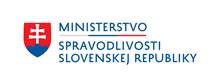 V Žiline, 12. septembra 2019
Iné správne delikty znalcov (§ 26 ods. 1 ZZTP)
a) poruší povinnosť pri výkone znaleckej činnosti alebo v súvislosti s výkonom znaleckej činnosti;
b) spôsobí prieťahy v konaní, v ktorom bol ustanovený alebo pribratý, za spôsobenie prieťahov sa považuje prekročenie lehoty o viac ako 30 dní;
c) neposkytnutie potrebnej súčinnosti MS SR
A. Porušenie povinnosti pri výkone znaleckej činnosti alebo v súvislosti s výkonom znaleckej činnosti (§26 ods. 1 písm. a) ZZTP)
1. Nevykonanie znaleckých úkonov riadne
2. Prekročenie rozsahu znaleckého oprávnenia
3. Nezapísanie údajov do elektronického denníka znalca
4. Iné pochybenia formálneho charakteru
A.1 Nevykonanie znaleckých úkonov riadne (preskúmateľnosť)
Na čo sa MS SR zameriava pri preskúmavaní znaleckých úkonov?
- logickosť, odôvodnenosť, zrozumiteľnosť, zjavné excesy , formálne náležitosti
Kto je príslušný skúmať preskúmateľnosť?
- Rozsudok Krajského súdu v Bratislave zo dňa 15.11.2018 v konaní sp. zn. 6S/22/2018
Čo znamená preskúmateľnosť znaleckého úkonu ?
Rozhodnutie MS SR zo dňa 08.04.2011 v konaní č. 13927/2011/51;
Rozsudok NS ČR zo dňa 06.01.2010 v konaní sp. zn. 30 Cdo 5359/2007
Prípady z praxe - nezabezpečenie preskúmateľnosť:
- ak sú podkladom znaleckého skúmania údaje z vyšetrovacieho spisu, je potrebné na ne náležite odkázať – uvedením čísla listov vyšetrovacieho spisu (Rozsudok Krajského súdu v Bratislave zo dňa 25.05.2016 v konaní sp. zn. 6S/211/2014);
- odborná literatúra použitá znalcom počas znaleckého skúmania musí byť v znaleckom úkone náležite označená pre jej riadnu identifikáciu;
- ak sú podkladom znaleckého skúmania údaje u iného znaleckého posudku, je potrebné tento znalecký posudok náležite identifikovať;
- vnútorná logickosť znaleckého úkonu – podklady znaleckého skúmania uvedené v časti IV. Prílohy musia byť totožné s podkladmi uvedenými v časti I. Úvod
Prípady z praxe – nevypracovanie znaleckého úkonu riadne:
- znalec je po prijatí objednávky povinný znalecký úkon vypracovať (zodpovedať všetky položené otázky), ak zodpovedanie otázky nie je podľa znalca možné, musí odmietnuť vykonať znalecký úkon;
- právne predpisy neaplikované znalcom počas znaleckého skúmania nesmú byť uvádzané ako podklady znaleckého skúmania v časti I. Úvod, ani v časti IV. Prílohy vypracovaného znaleckého úkonu
A.2 Prekročenie rozsahu znaleckého oprávnenia
Čo je obsahom znaleckého oprávnenia ?
- príloha č. 2 k vyhláške MS SR č. 228/2018 Z. z. – pozitívne vymedzenie
Pribratie konzultanta – 
iba čiastkové otázky
riadne odôvodnené
Prípady z praxe:
- vyjadrovanie sa k právnym otázkam - 
(Rozhodnutie Najvyššieho súdu Slovenskej republiky zo dňa 28.05.2014 v konaní sp. zn. 6Sžo/32/2013)
- zodpovedanie otázok spadajúcich do iného odvetvia/odboru
(možnosť znalca požiadať MS SR o zaujatie stanoviska k príslušnosti pre daný prípad)
- vyjadrovanie sa k postupu subjektov s hodnotiacim úsudkom, uvádzanie myšlienkových pochodov týchto subjektov
A.3 Nezapísanie údajov do elektronického denníka znalca
- osobitná povinnosť znalcov - § 14 ods. 1 ZZTP
- MS SR kontroluje elektronický denník znalca vždy po prijatí podnetu na znalca;
- znalec je povinný zapisovať údaje o znaleckých úkonoch do elektronického denníka znalca ihneď, najneskôr však 30 dní odkedy sa o nich dozvedel, alebo mohol dozvedieť;
- v praxi – deň, kedy bolo znalcovi doručené znalcovi uznesenie o ustanovení/pribratí resp. deň potvrdenia prijatia objednávky (súkromné znalecké posudky);
- povinnosť sa vzťahuje na údaje – číslo úkonu, dátum vyžiadanie úkonu, účel a predmet úkonu, dátum, do ktorého sa má úkon vykonať, označenie zadávateľa, druh úkonu, údaje o preddavku, požadované znalečné
A.4 Iné pochybenia formálneho charakteru
Ako vypracovať znalecký úkon ?
- príloha č. 5 a príloha č. 6 k vyhláške MS SR č. 228/2018 Z. z.
Prípady z praxe:
povinnosť znalca dodržiavať predpísanú formu časti I. Úvod znaleckého posudku podľa prílohy č. 6 k vyhláške MS SR č. 228/2018 Z. z. pri vypracovaní znaleckých úkonov:
- neuvedenie právneho účelu, na ktorý bol znalecký posudok vypracovaný v časti I.2 Účel znaleckého úkonu;
- nesprávne uvedenie predmetu znaleckého úkonu namiesto účelu znaleckého úkonu v časti I. Úvod znaleckého úkonu
Vysvetlenie pojmov:
Úloha znalca - zodpovedanie otázok položených zadávateľom
Účel znaleckého úkonu – súdne konanie (civilné/trestné), v rámci ktorého bolo požiadané o vypracovanie znaleckého úkonu
Predmet znaleckého úkonu – konkrétna vec podrobená znaleckému skúmaniu
Objekt znaleckého úkonu – určitá skutočnosť/vlastnosť, ktorá sa skúma/zisťuje na predmete znaleckého skúmania
povinnosť znalca dodržiavať predpísanú formu časti III. Záver znaleckého posudku podľa prílohy č. 6 k vyhláške MS SR č. 228/2018 Z. z. pri vypracovaní znaleckých úkonov:
- neodcitovanie otázky zadávateľa v časti III. Záver znaleckého úkonu
povinnosť znalca dodržiavať predpísanú formu časti IV. Prílohy znaleckého posudku podľa prílohy č. 6 k vyhláške MS SR č. 228/2018 Z. z. pri vypracovaní znaleckých úkonov:
- opatrenie podpisom znalca a odtlačkom úradnej pečiatky znalca časť IV. Prílohy vypracovaného znaleckého úkonu;
- uvedenie doložky o následkoch podania vedome nepravdivého znaleckého posudku v časti IV. Prílohy vypracovaného znaleckého úkonu
povinnosť znalca dodržiavať predpísanú formu časti V. Znalecká doložka znaleckého posudku podľa prílohy č. 6 k vyhláške MS SR č. 228/2018 Z. z. pri vypracovaní znaleckých úkonov:
- uvádzanie údajov o dátume vypracovania znaleckého úkonu a fakturovaní znaleckého úkonu do znaleckej doložky
B. Spôsobenie prieťahov (§26 ods. 1 písm. b) ZZTP)
Kedy k prieťahom dochádza ?
- ak znalec nevypracuje a neodovzdá znalecký úkon včas (v stanovenej lehote) resp. vôbec
- deliktuálna zodpovednosť znalca vzniká 31. dňom omeškania znalca
Ako predísť prieťahom ?
- orgány verejnej moci – povinnosť pred zadaním znaleckého úkonu (§ 16 ods. 7 ZZTP):
- zistiť možnosti uskutočnenia;
- ozrejmiť znalcovi obsah a rozsah znaleckého dokazovania;
- konzultovať druh znaleckého úkonu
C. Neposkytnutie potrebnej súčinnosti MS SR (§26 ods. 1 písm. c) ZZTP)
- ustanovenie povinnosti znalca v § 27 ods. 3 ZZTP
Prax:
- výzvy ministerstva na predloženie rovnopisov vypracovaných znaleckých úkonov pri preverovaní podnetov na znalcov ( povinnosť znalca viesť archív všetkých úkonov do 10 rokov od ich vykonania v zmysle § 17 ods. 10 ZZTP)
- Rozhodnutie Krajského súdu v Bratislave zo dňa 14.09.2017 v konaní sp. zn. 6S/211/2015 – na znalcov sa nevzťahuje povinnosť mlčanlivosti pri výzve MS SR na poskytnutie súčinnosti
Ďakujem za pozornosť